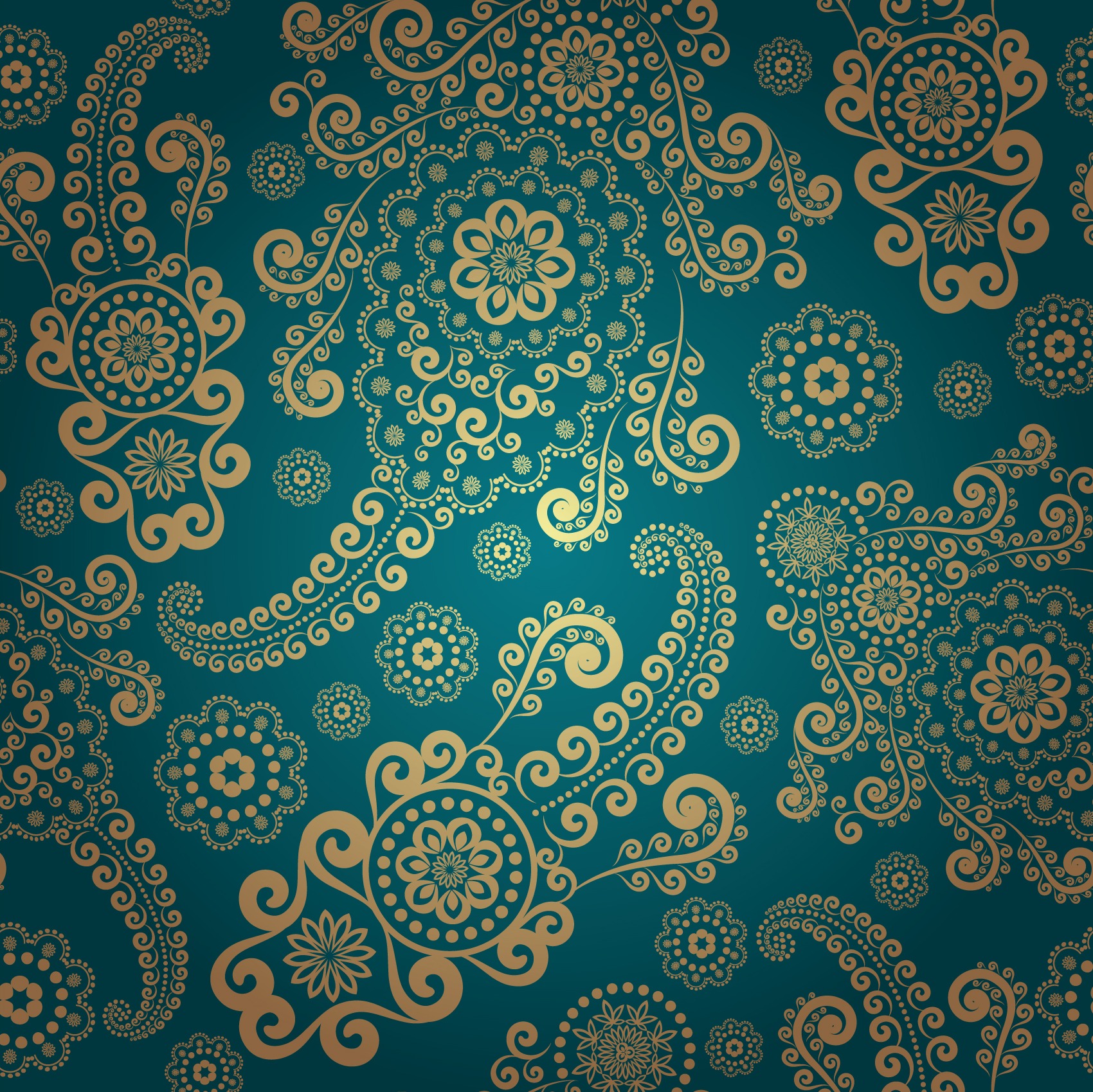 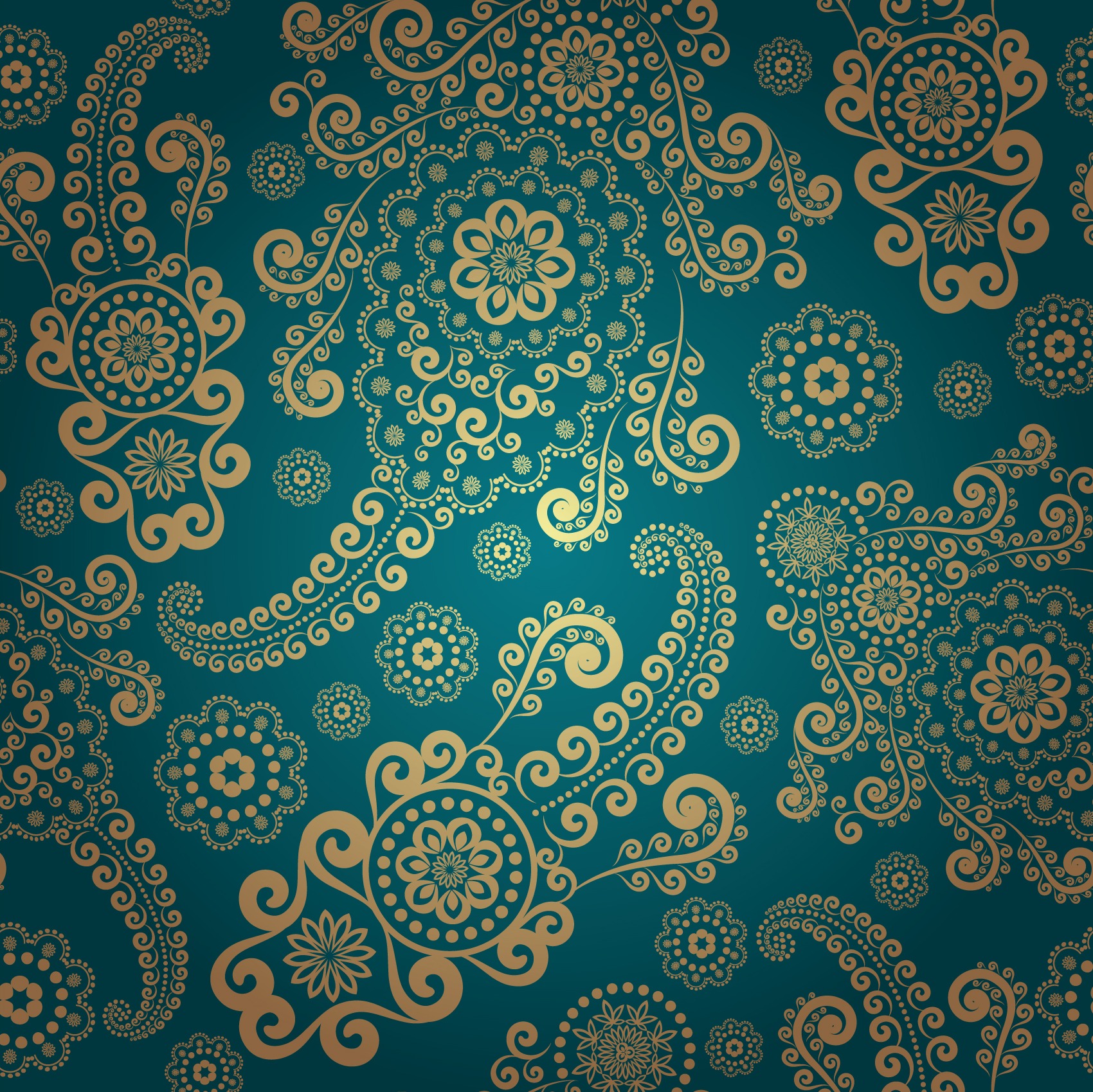 ФОТОГРАФИ
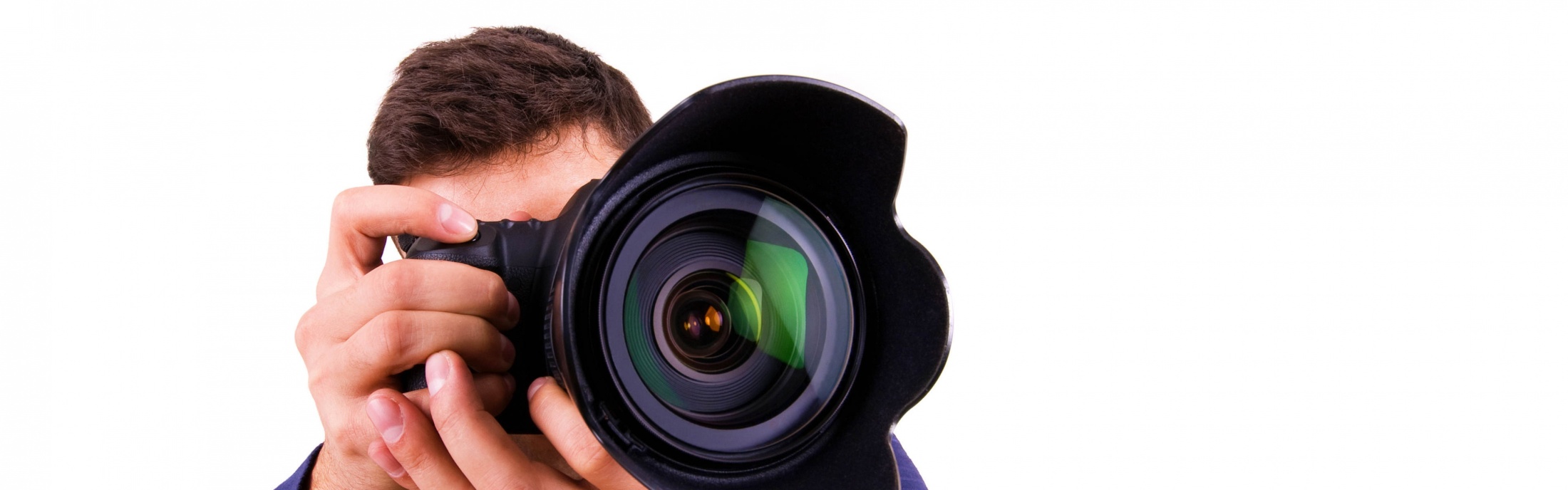 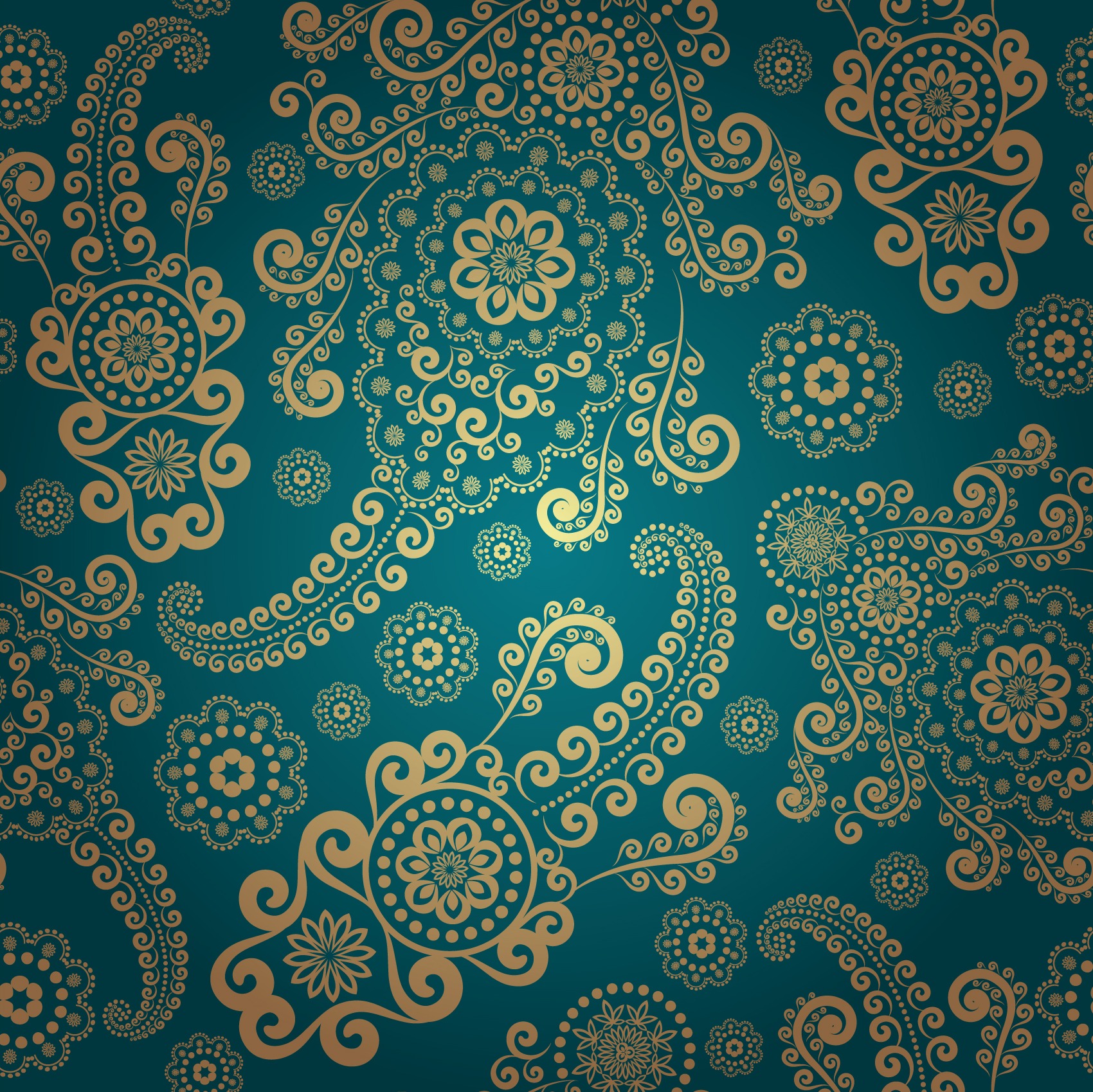 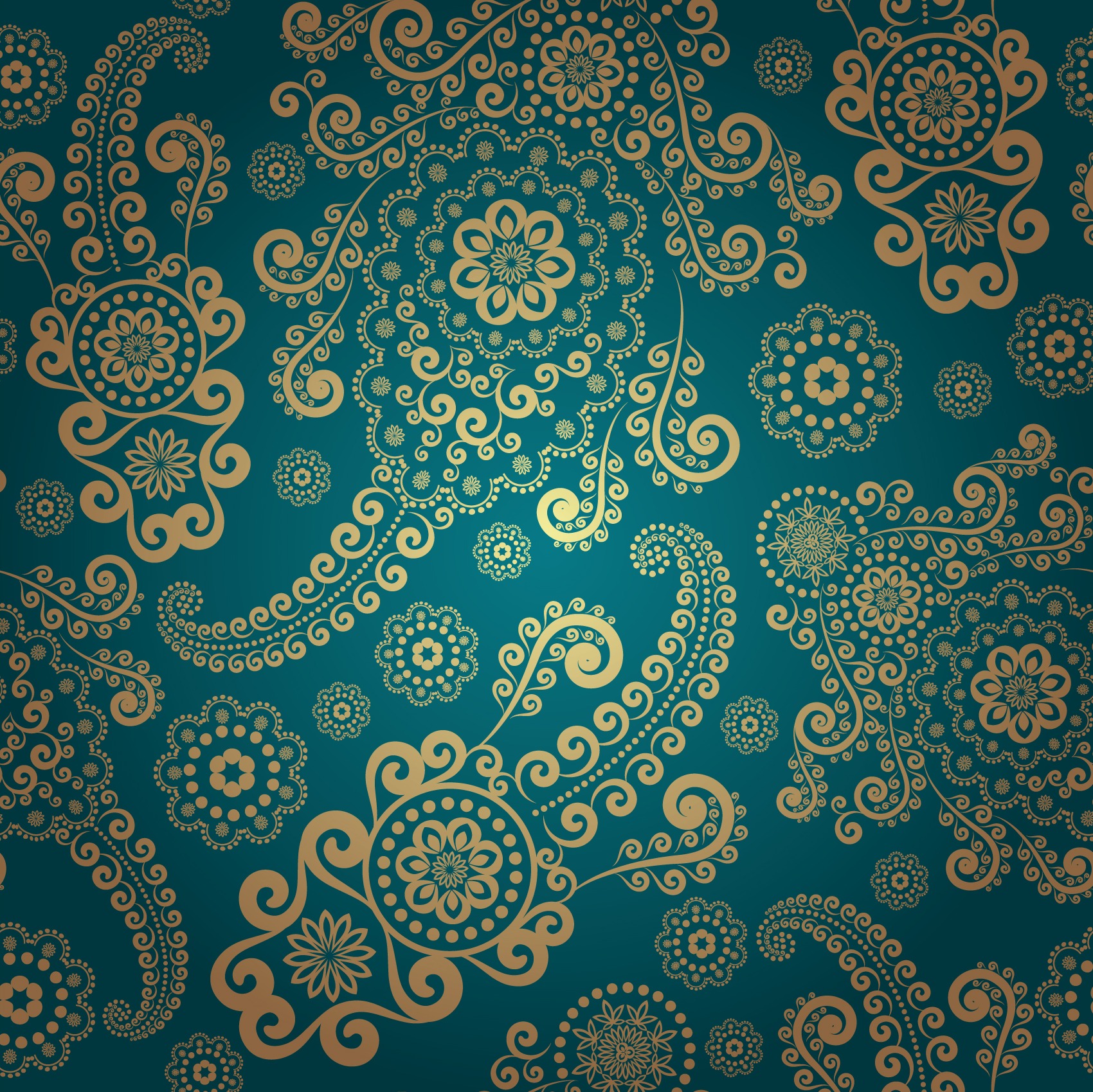 ПЛАН
Які існують формати 
графічних файлів?
2. Чому їх так багато?
3. Чому потрібно керуватися форматами при застосуванні графічних файлів?
4. Як можна змінити формат файла?
5. Що потрібно зробити 
з фотографією, перш ніж  
розмістити її на сайт?
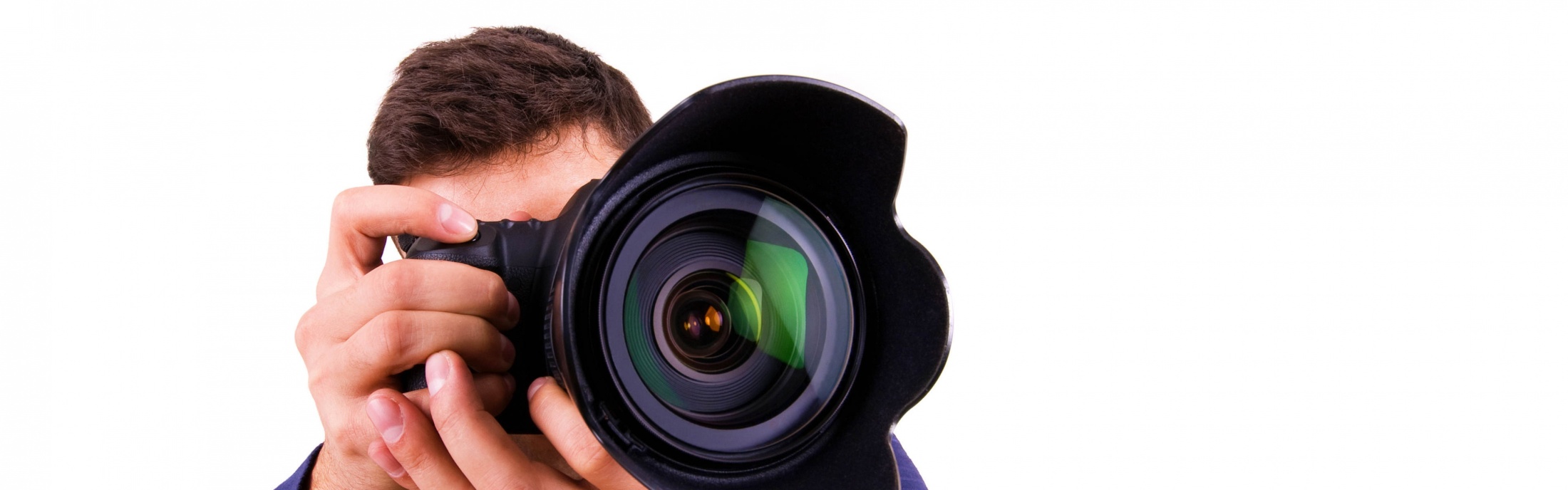 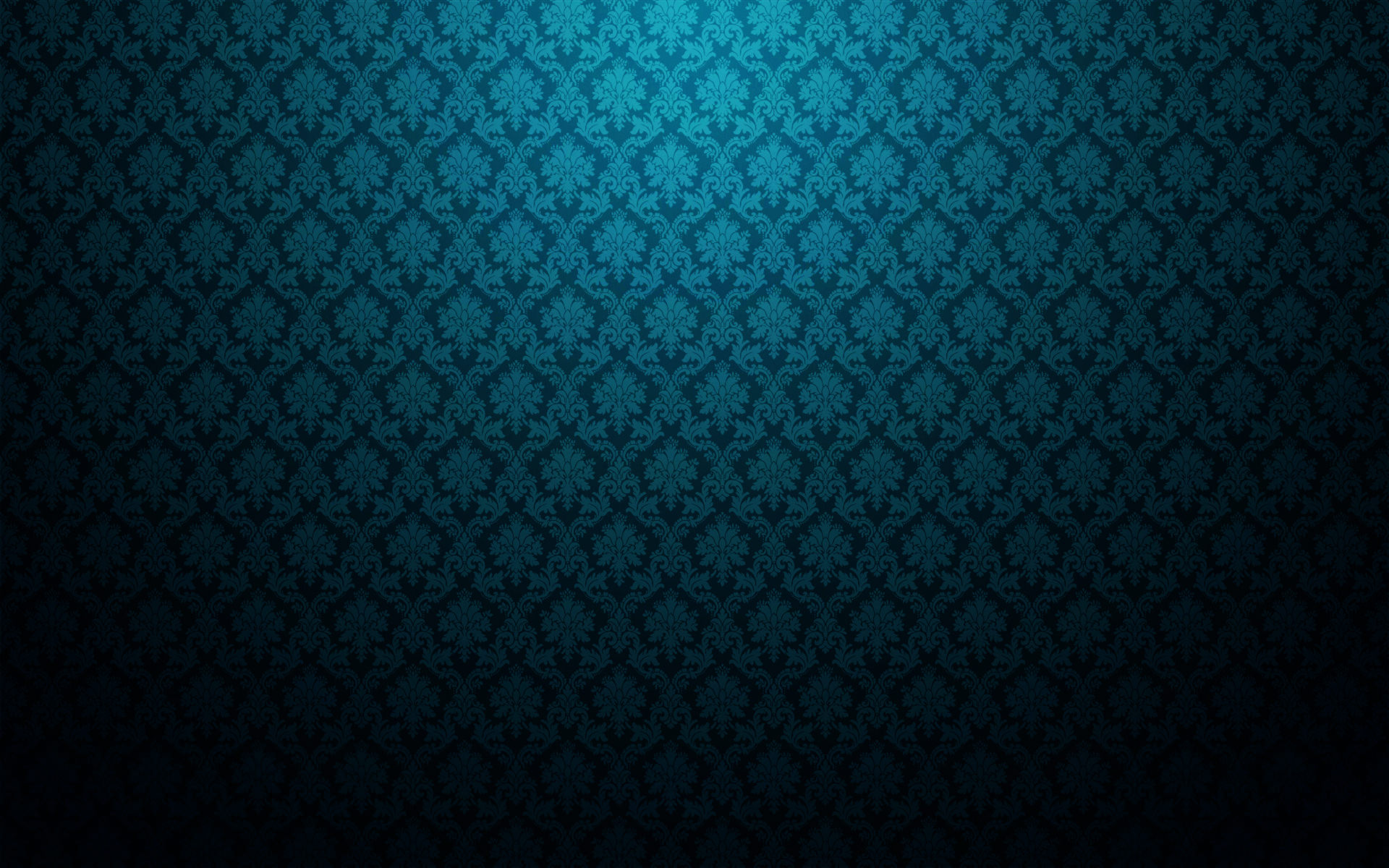 Типи графiчних файлiв
Можливі дії
Тип файлу
Перегляд, редагування та стискання файлів
JPEG
Перегляд і стискання файлів
WMF/EMF
Перегляд і редагування лише першої сторінки та стискання файлів
TIFF
Перегляд та стискання файлів
GIF
Перегляд, редагування та стискання файлів
PNG
BMP
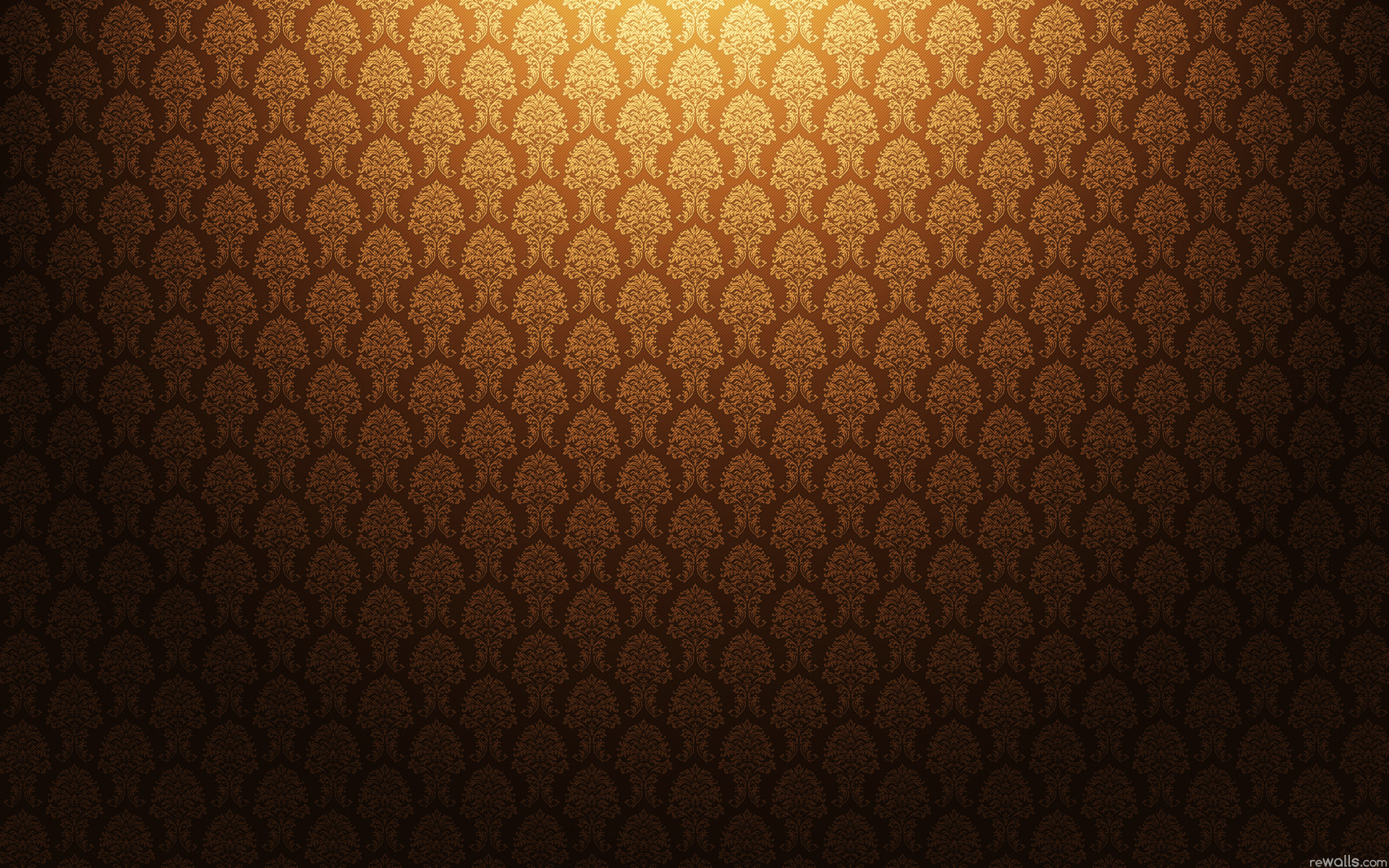 PSD
(Photoshop document)
Основна перевага - дозволяє зберігати абсолютно все, що можна створити в програмі Photoshop.
УВАГА!
 З кожною новою версією Photoshop 
змінюється і формат PSD.
 У PSD використовується стандарт стиснення RLE, 
що робить його розміри меншими без втрати якості.
  PSD ідеальний формат для проміжного і подальшого якісного зберігання зображень.
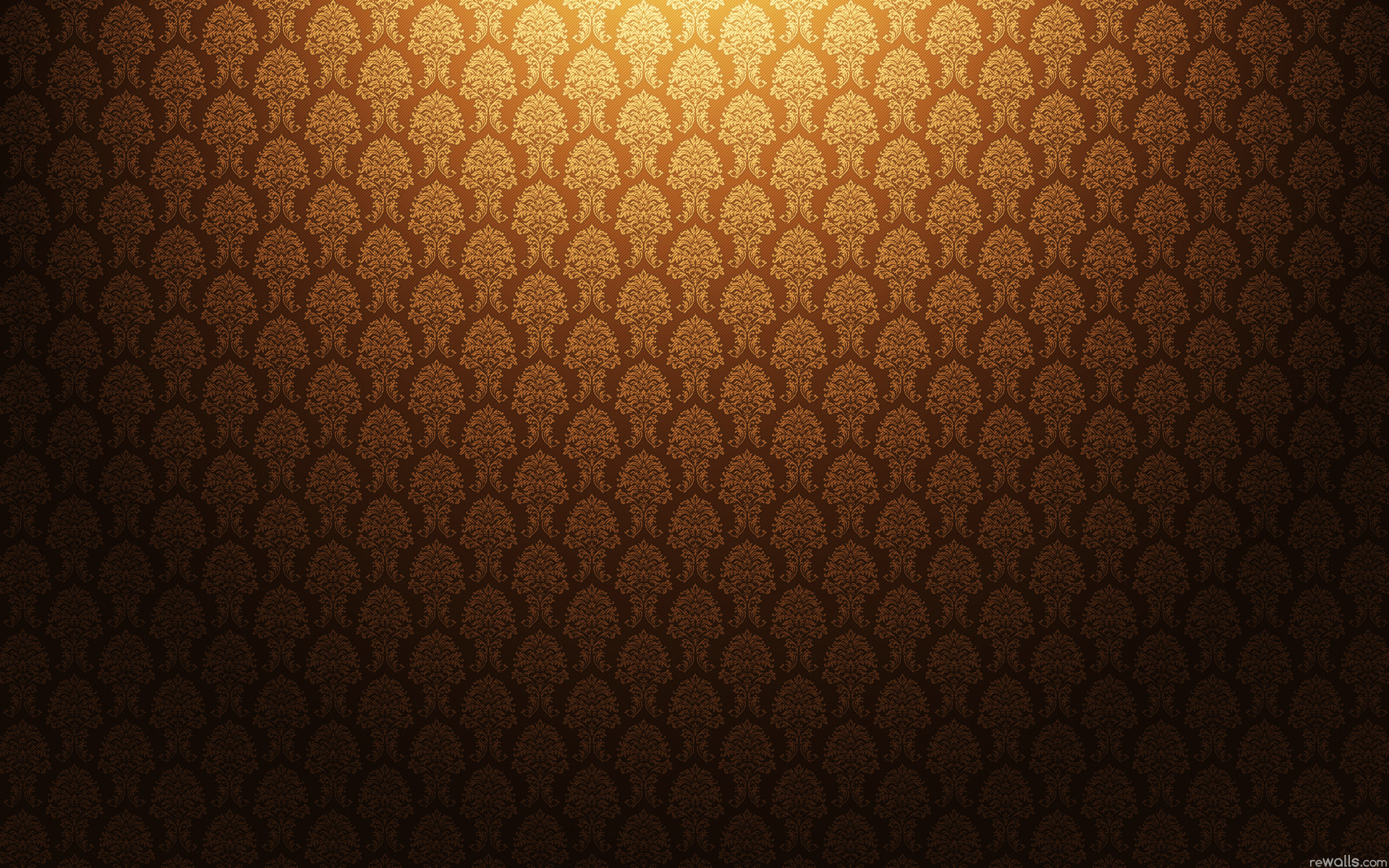 BMP 
(Windows Device Independent Bitmap)
Власний формат операційної системи Windows. Підтримує індексованих (256 кольорів) і RGB колір. Даний формат розуміють абсолютно всі графічні і не тільки редактори, що працюють під Windows. На цьому нечисленні достоїнства BMP закінчуються.
Недоліки:
це украй невдалий вибір для подальшого роздруку;
абсолютно не підходить для Інтернету;
займає невиправдано багато місця;
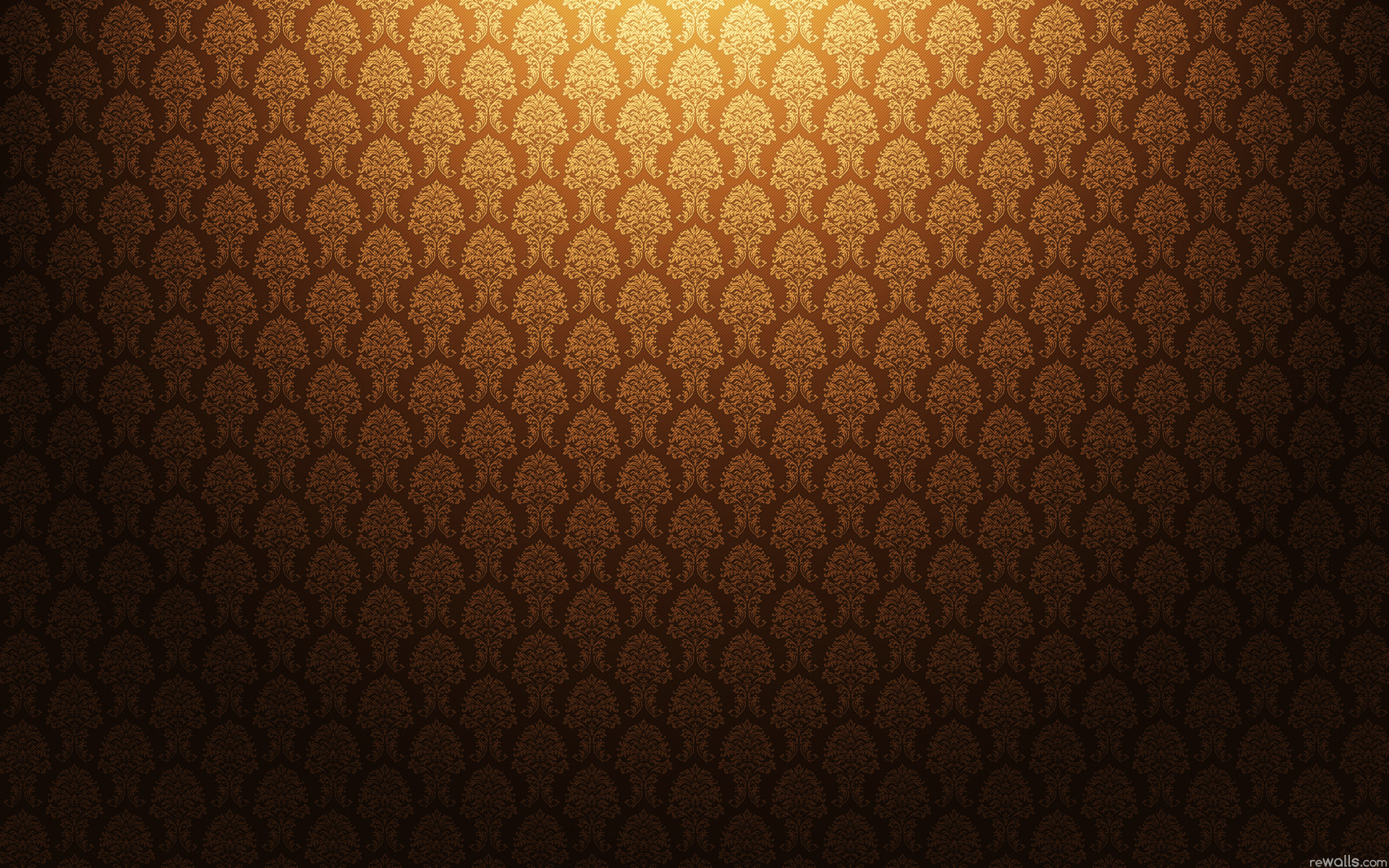 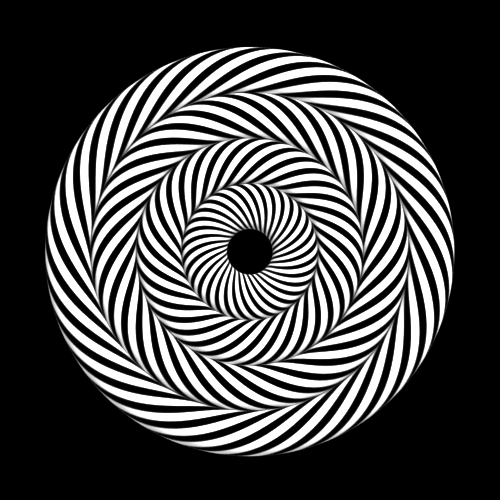 GIF 
(Compuserve Graphics 
Interchange Format)
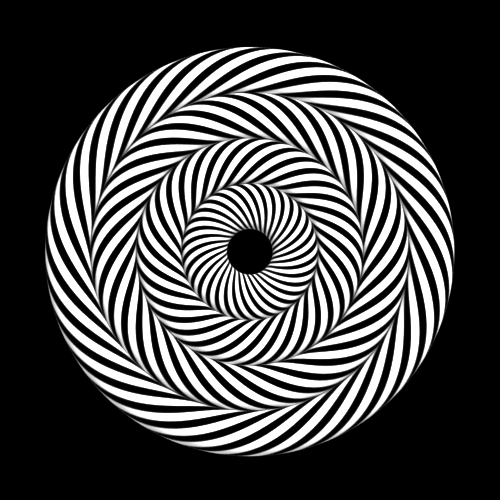 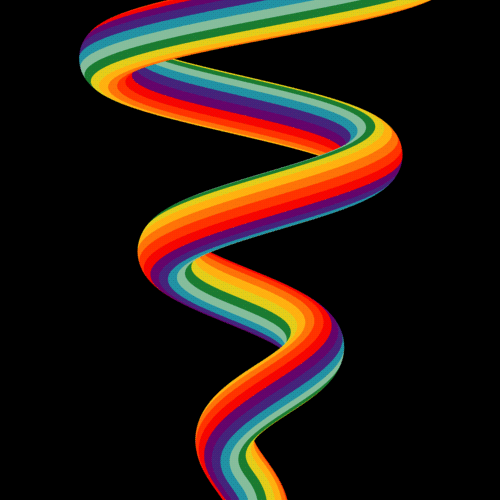 Анімація, прозорість зробили 
GIF одним з форматів, 
що активно використовуються 
у всесвітній мережі. 
Але основний його недолік – 
відображення тільки 256 кольорів.
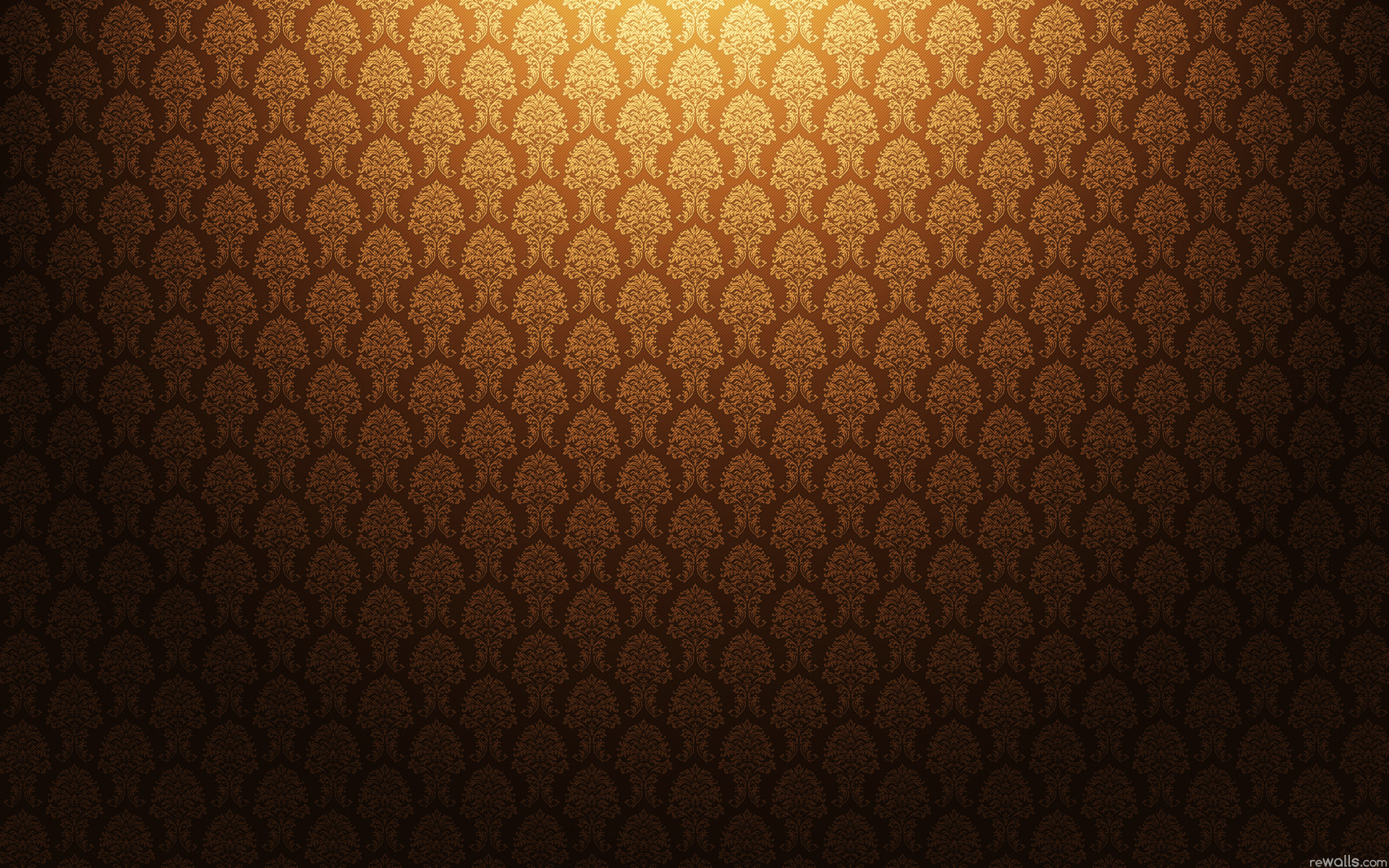 EPS 
(Encapsulated Postscript)
Postscript - одне з найважливіших понять в сучасній комп'ютерній графіці. Це мова опису сторінок 
для Postscript принтерів, до яких відносяться більшість сучасних професійних пристроїв.  

Даний формат може зберігати в собі інформацію абсолютно будь-яких колірних моделях, включаючи Duotone.
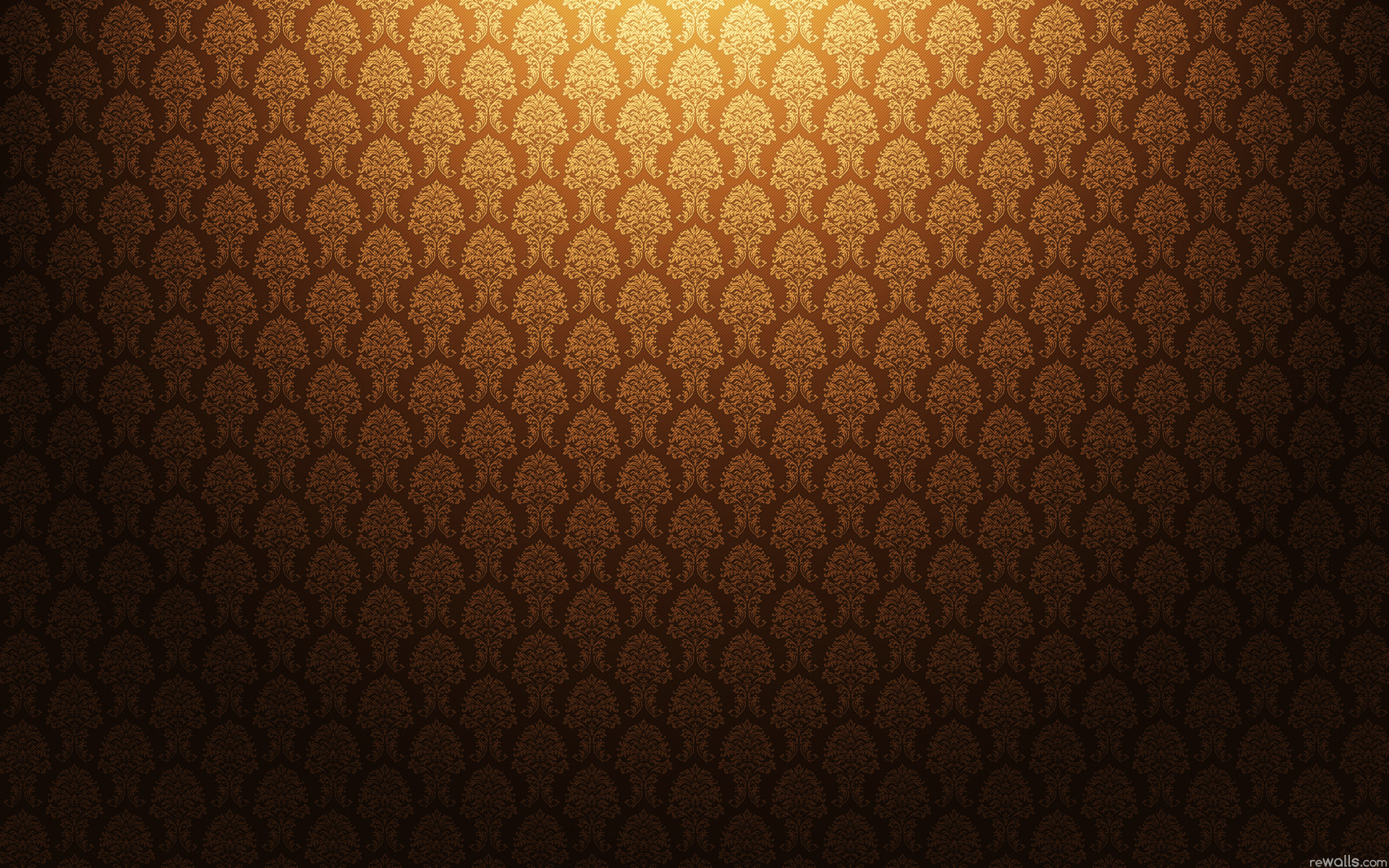 JPEG 
(Joint Photographic Experts Group)
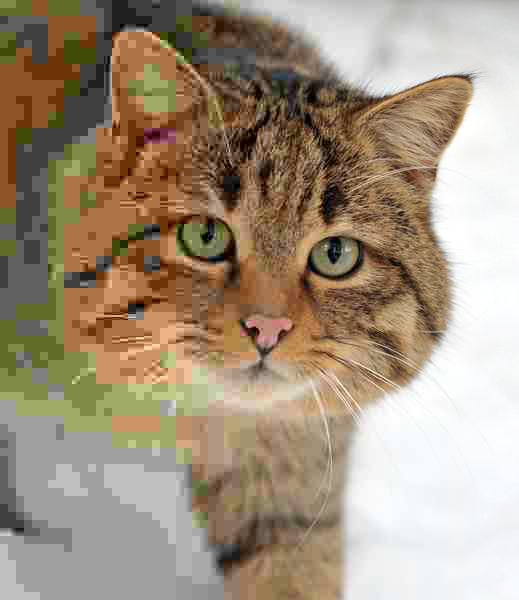  Не дивлячись на те, що ми розглядаємо Jpeg як графічний формат, насправді це перш за все принцип стиснення, один з самих поширений в даний час.
JPEG далеко не кращий формат для зберігання ваших ілюстрацій з метою подальшого редагування. При кожному відкритті і подальшому закритті файлу він переписується наново, а отже, якість ще більше падає. Через деякий час зображення може стати абсолютно непридатним.
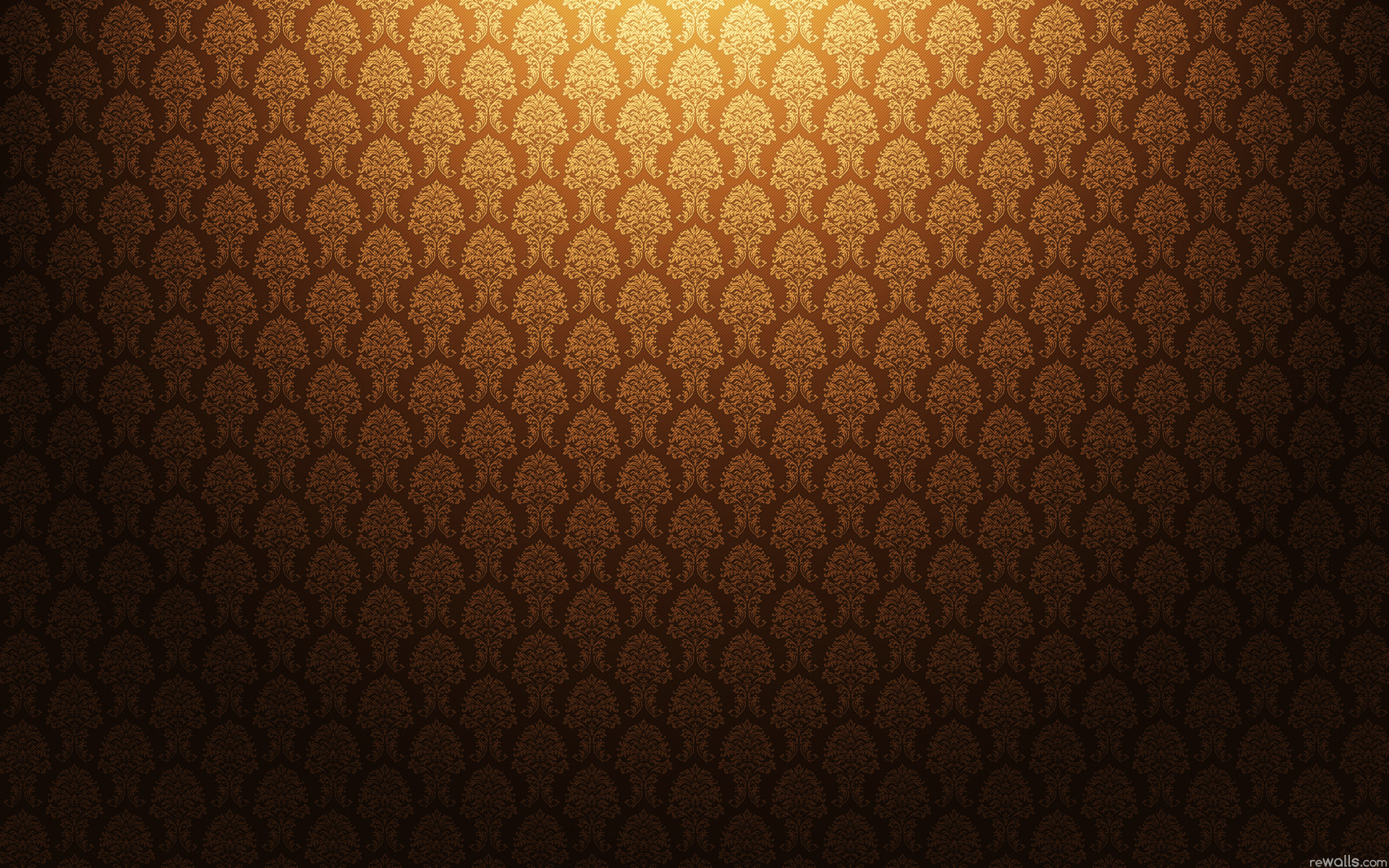 PDF
(Portable Document Format)
Цей формат, розроблений для швидкої передачі по мережах інформації різного типу, в основному верстаних документів. 

На сьогоднішній день в PDF можуть входити графіка, текст, гіперпосилання, звук, відео і інше.
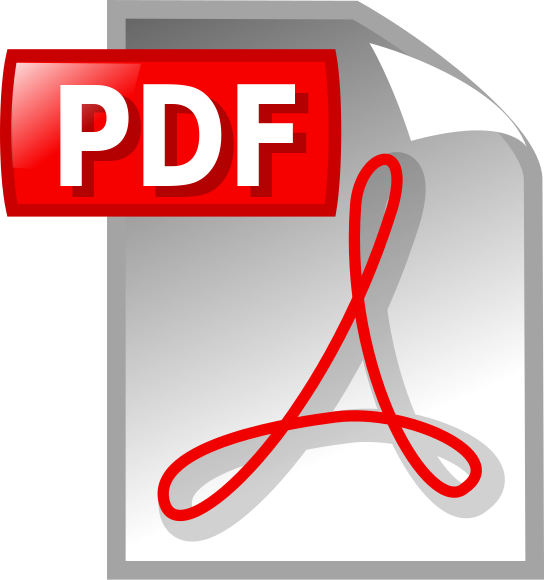 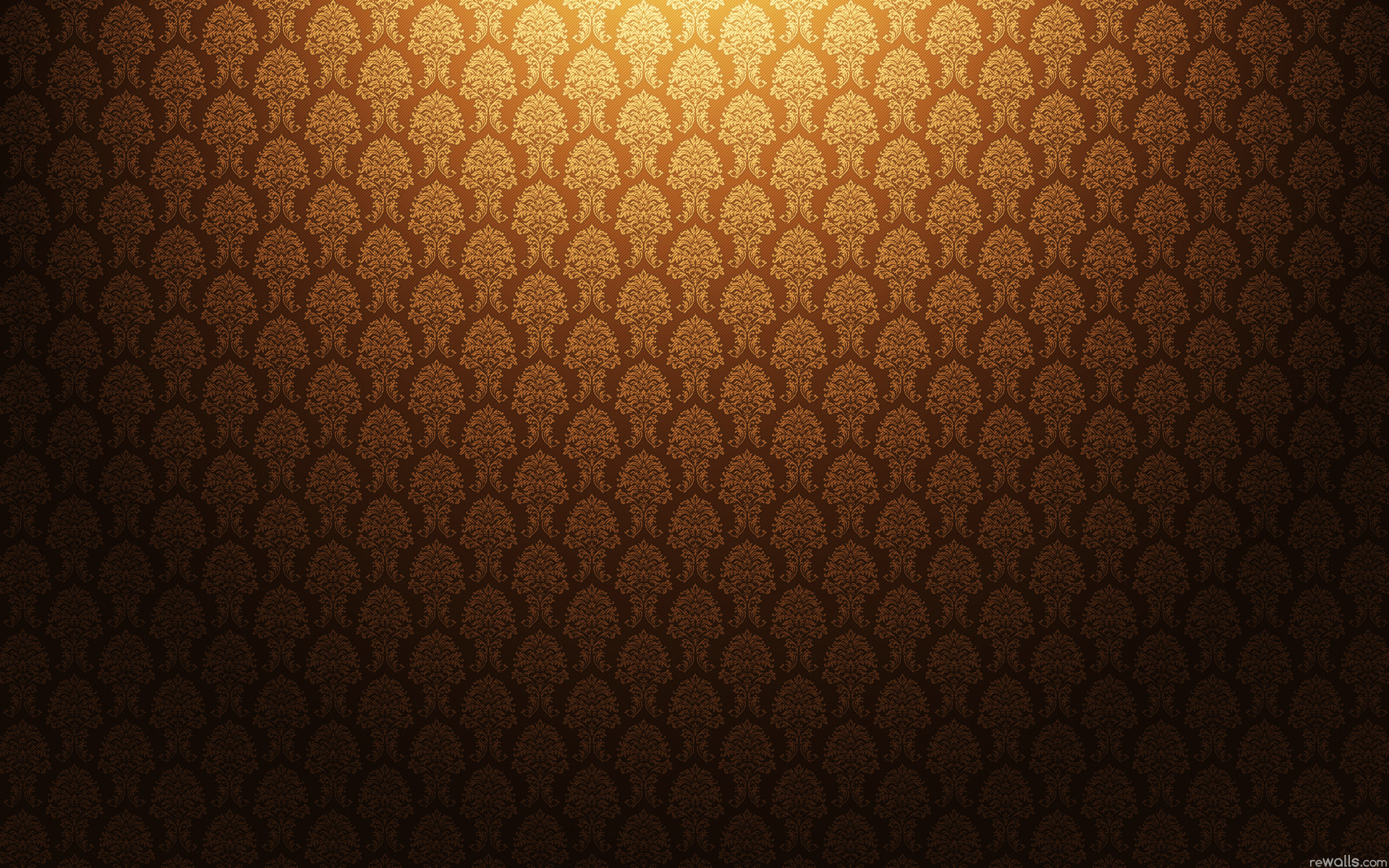 PNG 
(Portable Network Graphics)
Третій кит (перші два - це JPEG і GIF), на якому тримається графіка в Інтернет. Найперспективніший формат для розвитку усесвітньої мережі.

 PNG це молодий формат, спеціально розроблений як заміна для не відповідаючого потребам часу Gif. PNG, на відміну від Gif, використовує будь-яку кількість кольорів, навіть 48-бітовий колір. Вбудована гамма дозволяє правильно відображати кольори на всіх комп'ютерах, незалежно від платформи.
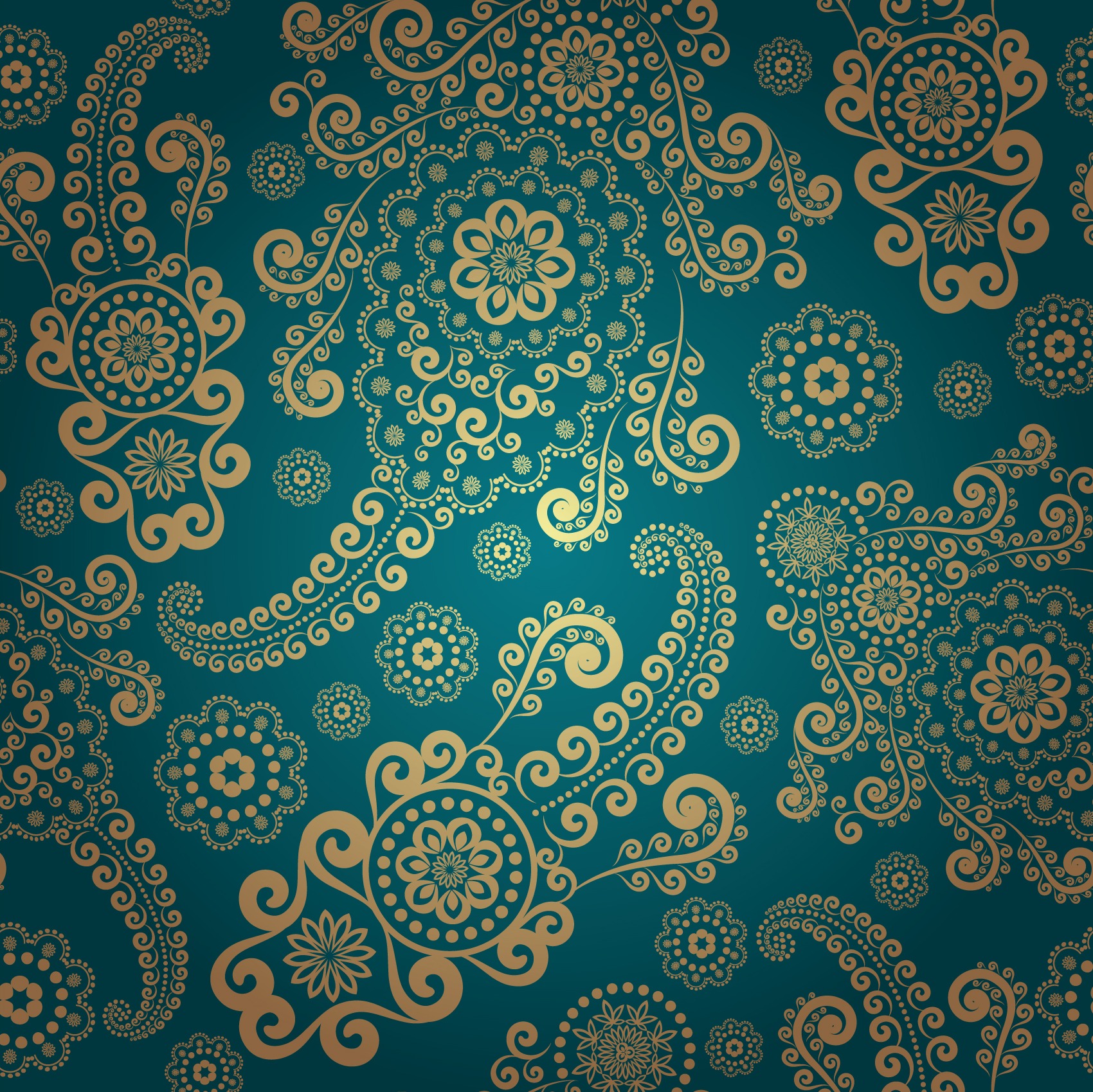 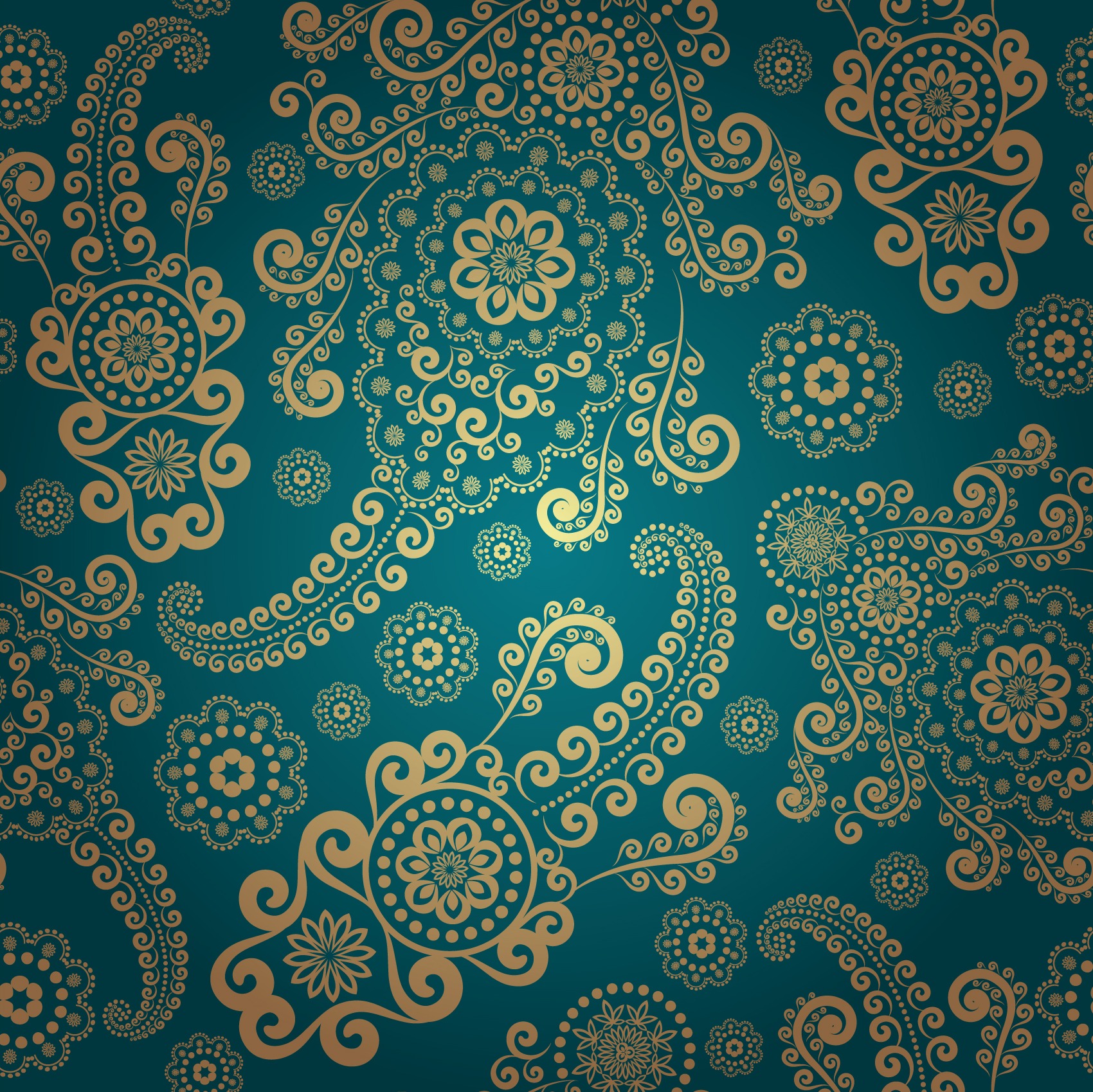 Дякуємо 
за увагу!
Дуркач М.
Павлишин М.
Пасiчник М.
Федура В.
Челяк М.
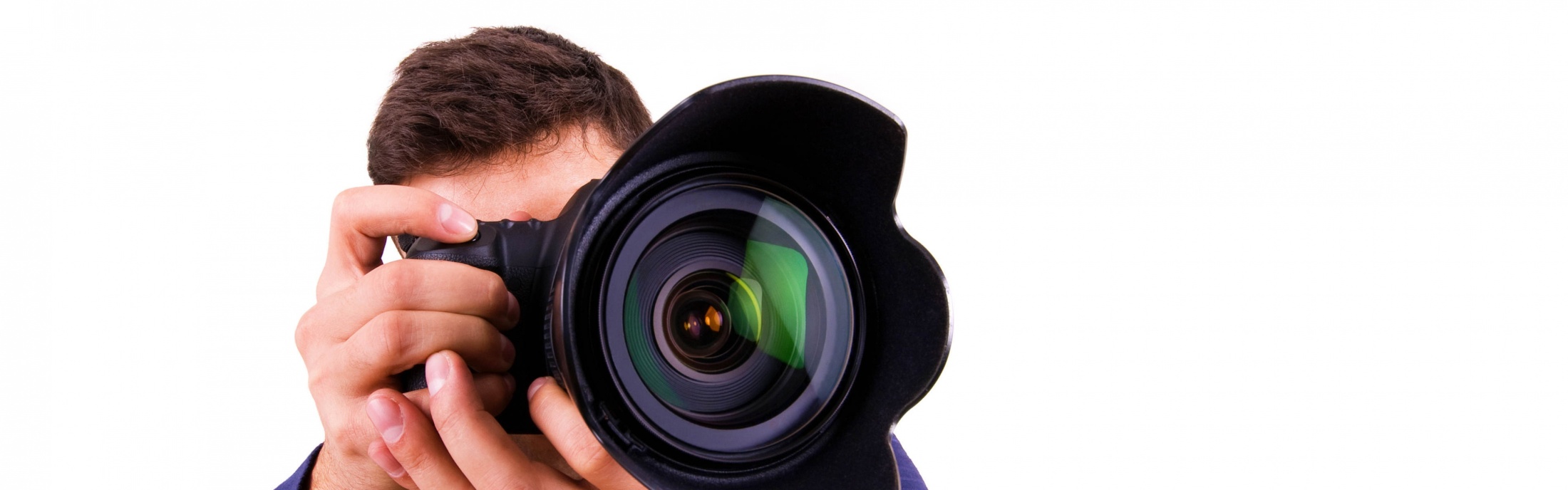